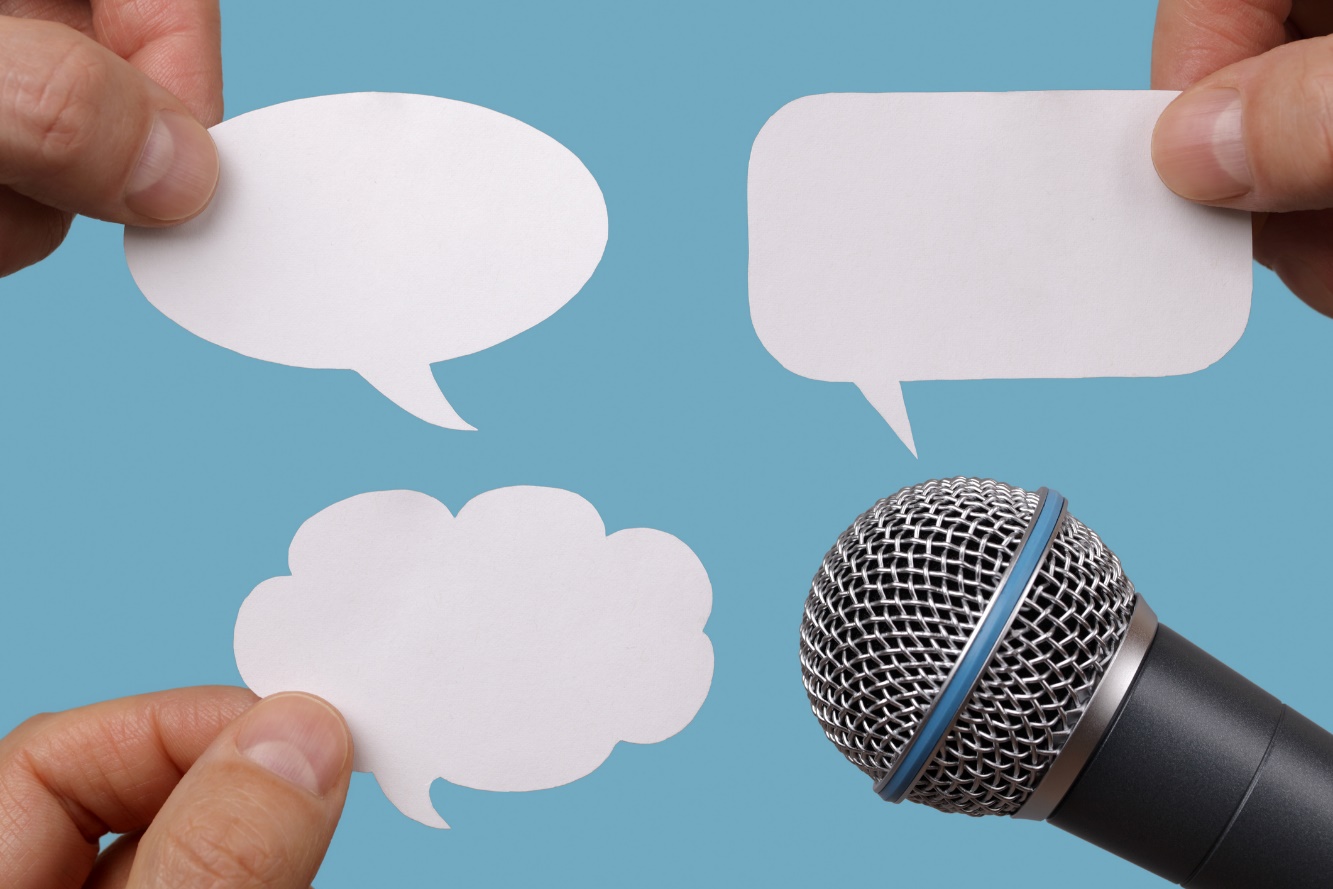 Mogu li se
informacije
prenijeti zvukom?
Možemo li 
umetnuti zvuk u
prezentaciju?
Što nam je
potrebno za
snimanje
zvuka?
SNIMANJE ZVUKA
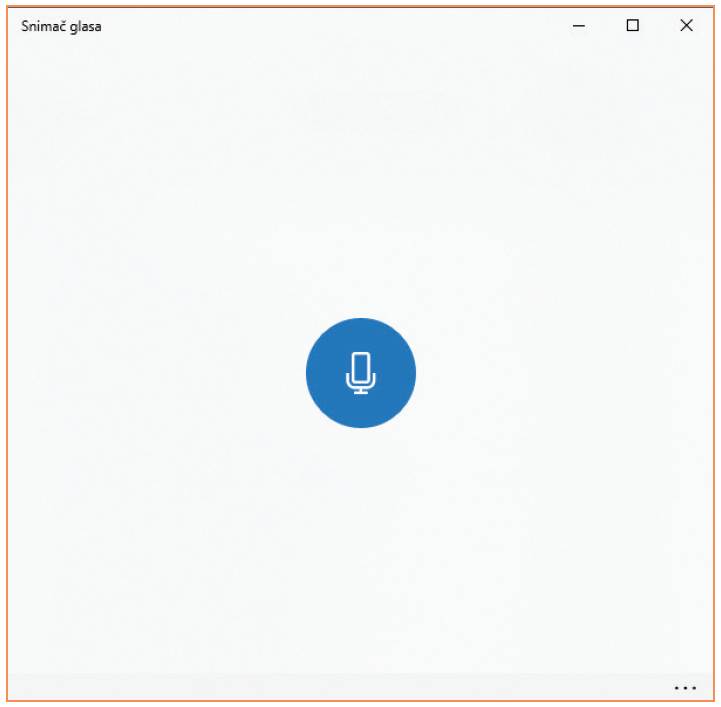 Program Snimač glasa
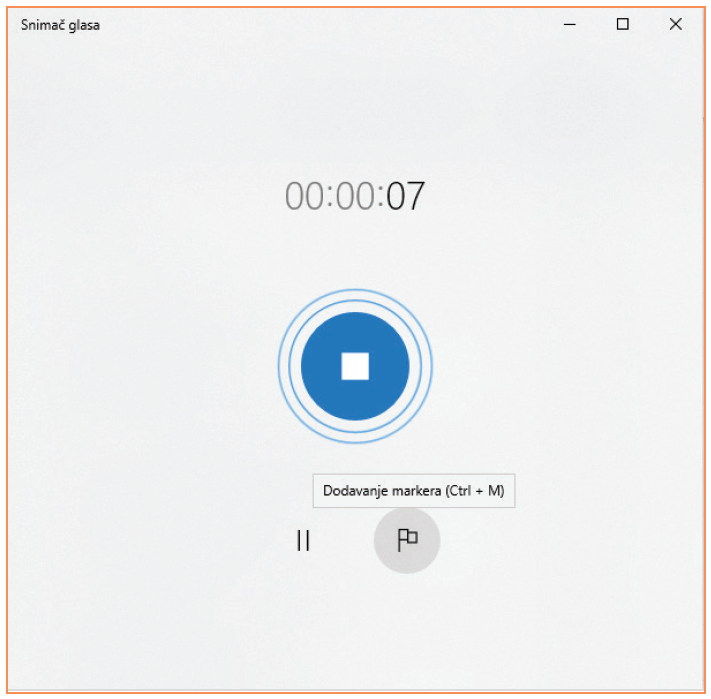 Snimanje, pauziranje snimanja i dodavanje markera ili oznaka
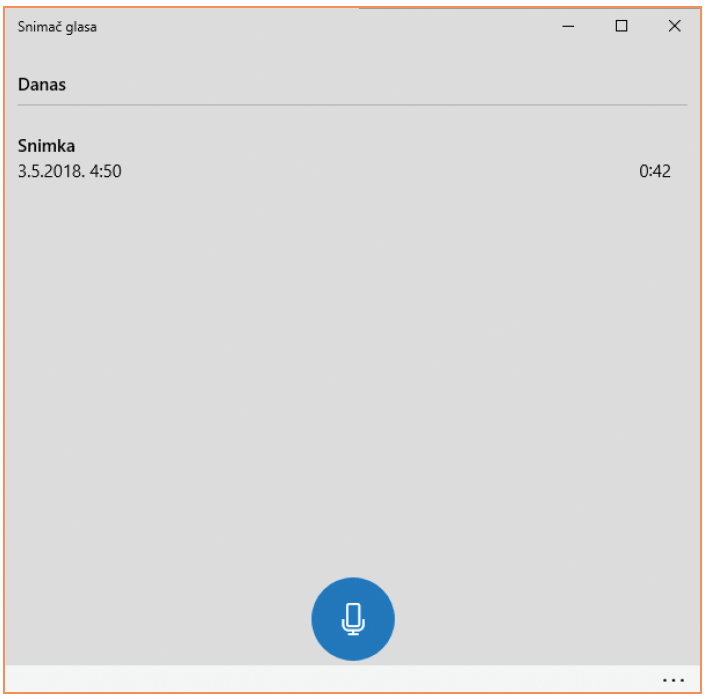 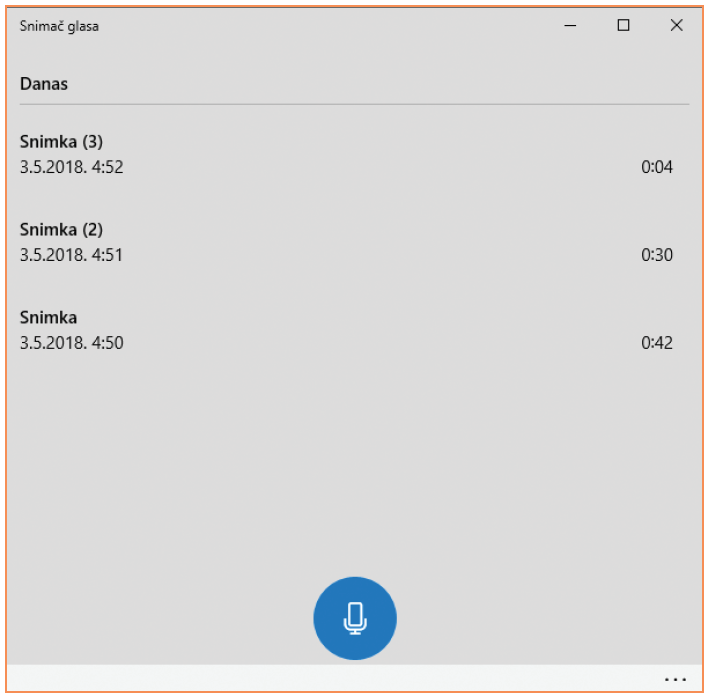 Popis snimljenih
zvučnih zapisa
Primjer sadržaja popisa
zvučnih zapisa
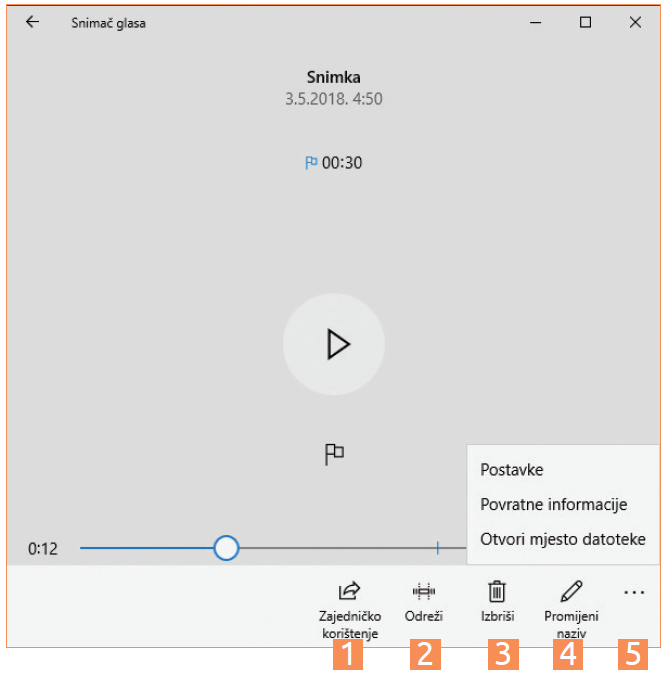 Osnovni alati i glavni
izbornik programa
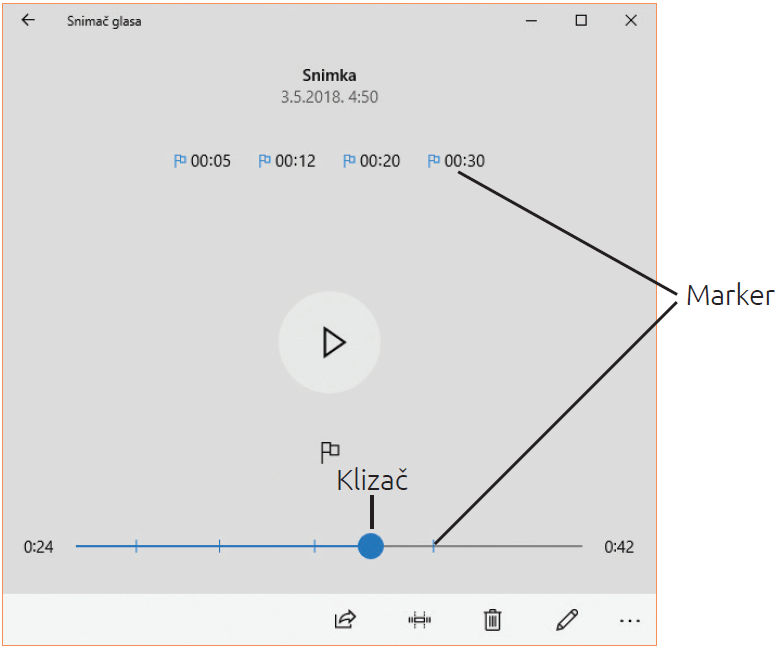 Oznake na
zvučnom zapisu
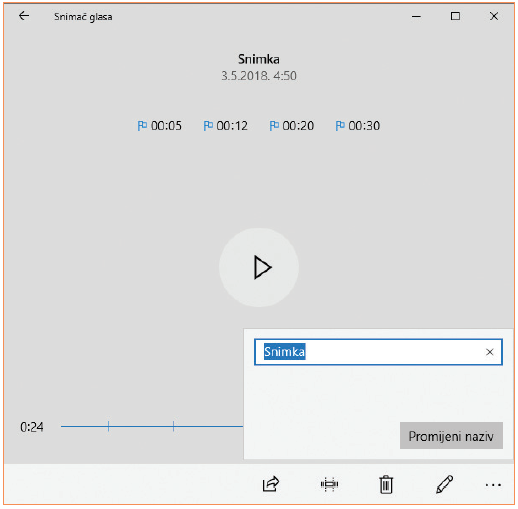 Promjena naziva
datoteke zvučnog zapisa
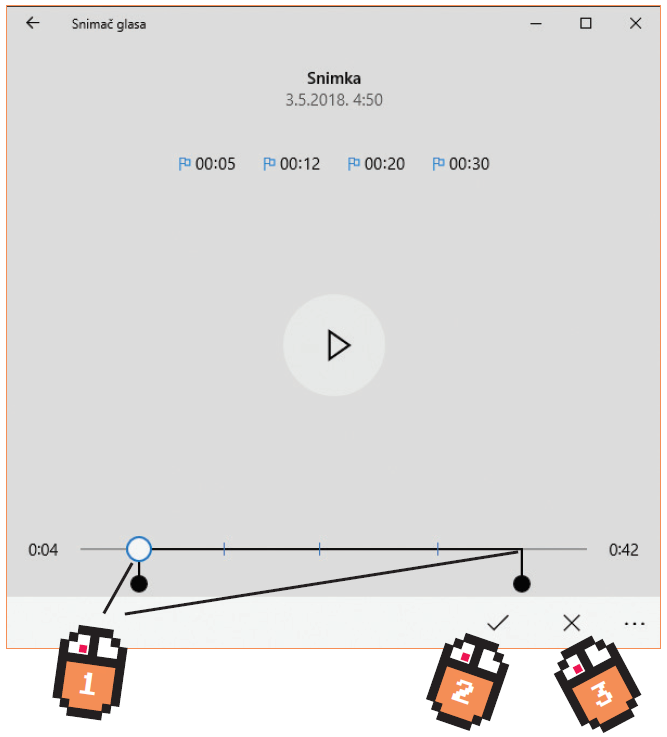 Obrezivanje
zvučnog zapisa
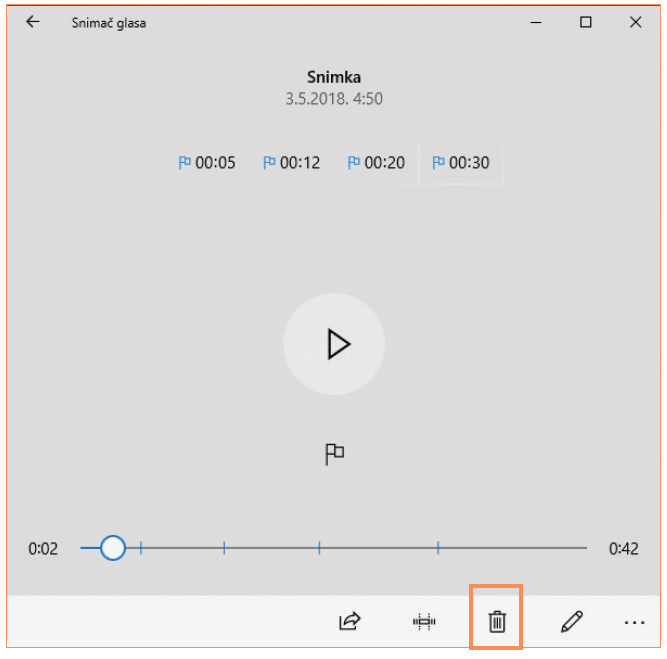 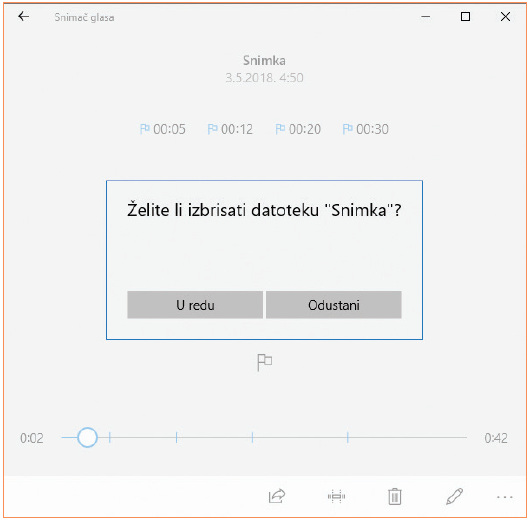 Brisanje
zvučnog zapisa
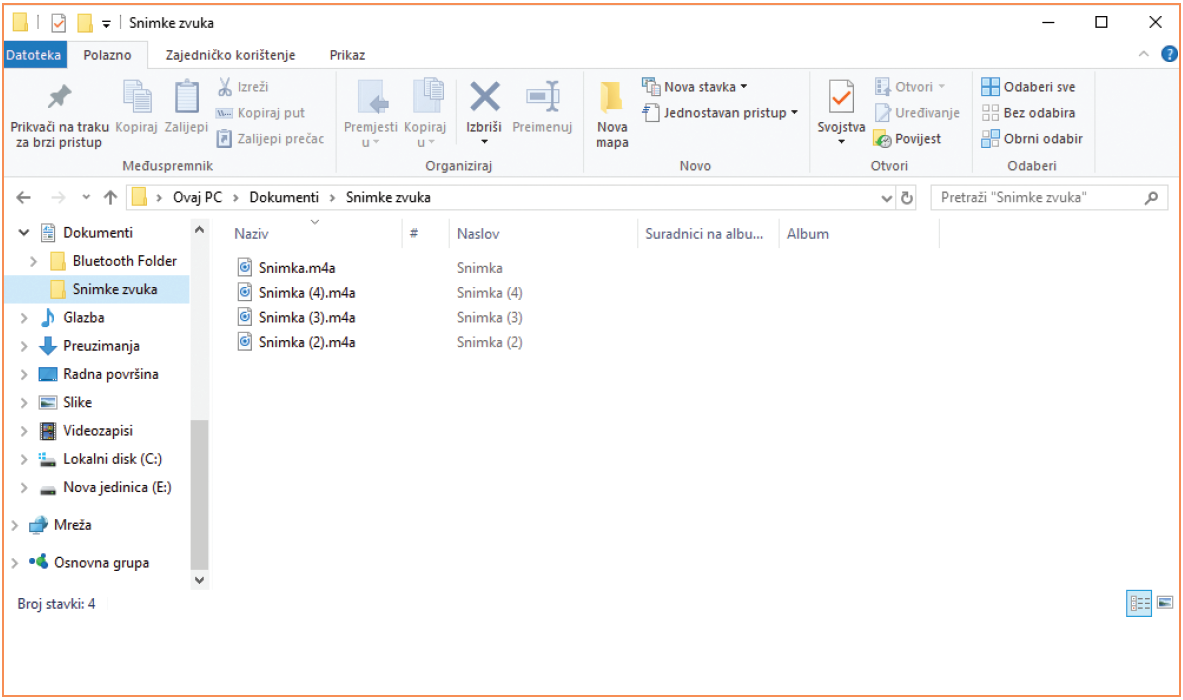 nastavak – m4a
Spremanje zvučnog zapisa